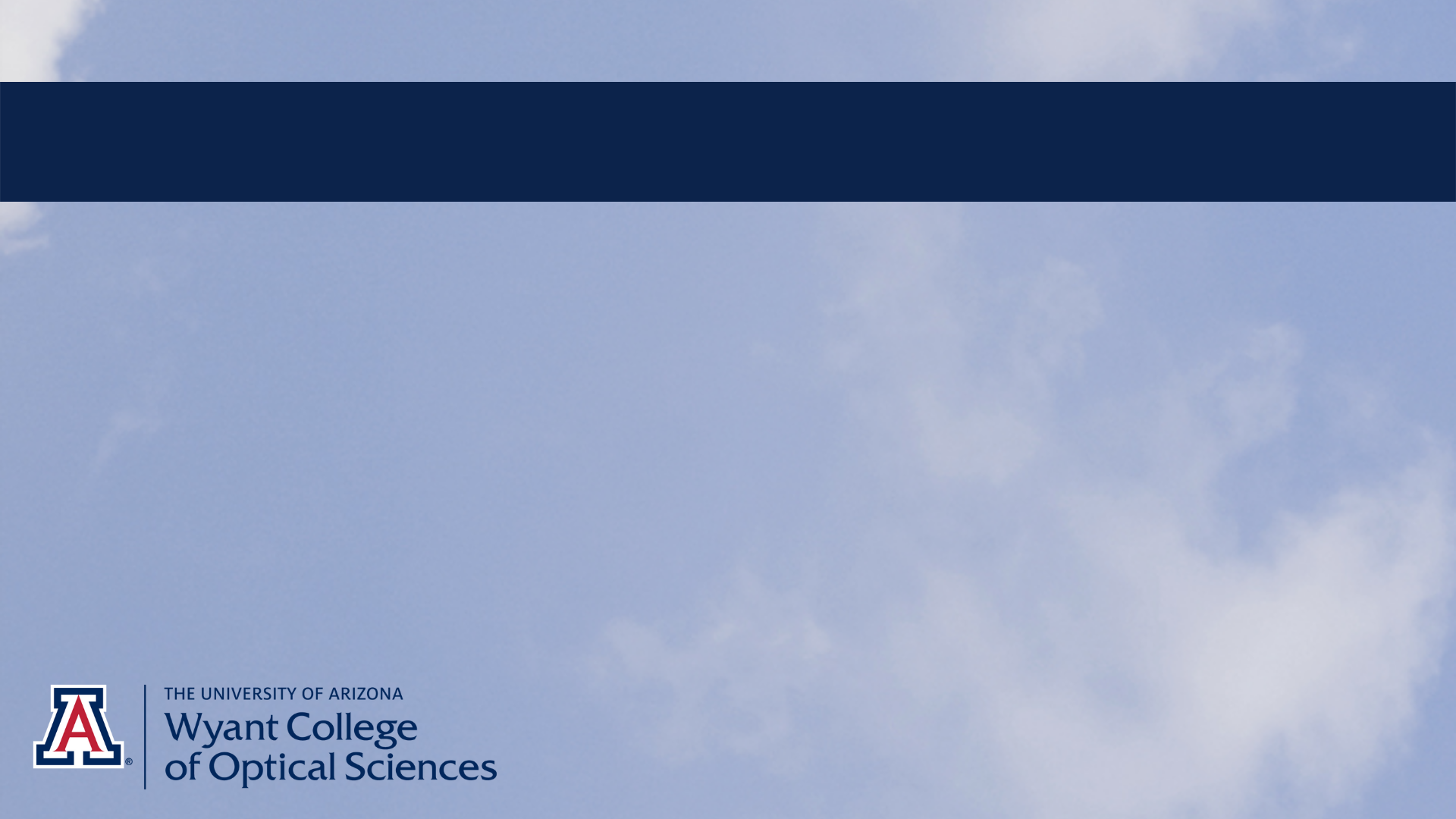 Wilma Wildcat, PhD/MS/BS
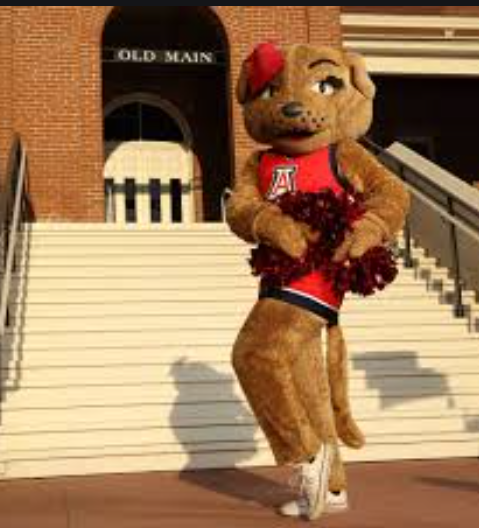 Research: YOUR RESEARCH TITLE (optional)
Advisor: ADVISOR NAME
Note of thanks, future plans, and/or quote:
Thank you Mom, Dad, family and friends for always supporting me! I couldn’t have done it without you.  I love you all!